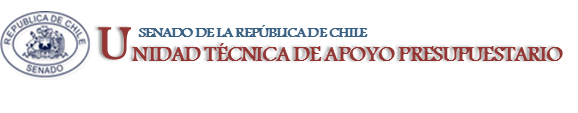 EJECUCIÓN PRESUPUESTARIA DE GASTOS ACUMULADAMARZO 2018PARTIDA 11:MINISTERIO DE DEFENSA NACIONAL
VALPARAÍSO, MAYO 2018
EJECUCIÓN PRESUPUESTARIA DE GASTOS ACUMULADA A MARZO DE 2018 PARTIDA 11 MINISTERIO DE DEFENSA NACIONAL
El presupuesto 2018 de este Ministerio asciende a $1.785.462 millones. De éste total, un 69% se destinó a Gastos en Personal; 19% en Bienes y Servicios de Consumo y 3% a Transferencias de Capital. En cuanto a los programas, el 30,5% se destina a Ejército, 21% a la Armada, 12,3% a la Fuerza Aérea, 5,9% a la Dirección General de Territorio Marítimo, 4,3% a Organismos de Salud del Ejército y 4,2% a la Dirección de Sanidad, quedando los otros Servicios con participación presupuestaria menores.

Dentro del Ministerio de Defensa Nacional, los capítulos de: FACH, Armada , Ejercito y Estado Mayor Conjunto, tienen programas presupuestarios en dólares y en pesos. 

La ejecución del MARZO totalizó en $126.339 millones, equivalente a un 7,1% respecto de la ley inicial de presupuestos. Este porcentaje es inferior al 7,8% ejecutado en igual fecha del año anterior. 

Con ello el comportamiento de la ejecución acumulada al mes de MARZO, que suma $401.683 millones, equivalente a un 22,5% de avance, presenta una trayectoria similar al acumulado en el mismo mes del año anterior. La tasa de ejecución en dólares acumuló un gasto de $43.455 miles, equivalente a  22,8%.  

En el mes de MARZO,  la modificación presupuestaria observada da cuenta de un incremento de $120 millones para Prestaciones de Seguridad Social, normalmente asociadas a retiros, $66 millones en Bienes y Servicios de Consumo, $11 millones en Personal; y una disminución de $156 millones en Transferencias Corrientes.
2
EJECUCIÓN PRESUPUESTARIA DE GASTOS ACUMULADA A MARZO DE 2018 PARTIDA 11 MINISTERIO DE DEFENSA NACIONAL
3
Fuente: Elaboración propia en base  a Informes de ejecución presupuestaria mensual de DIPRES
EJECUCIÓN PRESUPUESTARIA DE GASTOS ACUMULADA A MARZO DE 2018 PARTIDA 11 MINISTERIO DE DEFENSA NACIONAL
4
Fuente: Elaboración propia en base  a Informes de ejecución presupuestaria mensual de DIPRES
EJECUCIÓN PRESUPUESTARIA DE GASTOS ACUMULADA A MARZO 2018 PARTIDA 11 MINISTERIO DE DEFENSA NACIONAL
en miles de pesos de 2018
Fuente: Elaboración propia en base  a Informes de ejecución presupuestaria mensual de DIPRES
5
EJECUCIÓN PRESUPUESTARIA DE GASTOS ACUMULADA A MARZO 2018 PARTIDA 11 MINISTERIO DE DEFENSA NACIONAL
en miles de dólares de 2018
Fuente: Elaboración propia en base  a Informes de ejecución presupuestaria mensual de DIPRES
6
EJECUCIÓN PRESUPUESTARIA DE GASTOS ACUMULADA A MARZO 2018 PARTIDA 11 MINISTERIO DE DEFENSA RESUMEN POR CAPÍTULOS
en miles de pesos de 2018
7
Fuente: Elaboración propia en base  a informes de ejecución presupuestaria mensual de DIPRES
EJECUCIÓN PRESUPUESTARIA DE GASTOS ACUMULADA A MARZO 2018 PARTIDA 11, CAPÍTULO 01, PROGRAMA 01: EJÉRCITO DE CHILE
en miles de pesos de 2018
8
Fuente: Elaboración propia en base  a Informes de ejecución presupuestaria mensual de DIPRES
EJECUCIÓN PRESUPUESTARIA DE GASTOS ACUMULADA A MARZO 2018 PARTIDA 11, CAPÍTULO 01, PROGRAMA 01: EJÉRCITO DE CHILE
en miles de dólares 2018
9
Fuente: Elaboración propia en base  a Informes de ejecución presupuestaria mensual de DIPRES
EJECUCIÓN PRESUPUESTARIA DE GASTOS ACUMULADA MARZO 2018 PARTIDA 11. CAPÍTULO 03. PROGRAMA 01: ORGANISMOS DE SALUD DEL EJÉRCITO
en miles de pesos de 2018
10
Fuente: Elaboración propia en base  a Informes de ejecución presupuestaria mensual de DIPRES
EJECUCIÓN PRESUPUESTARIA DE GASTOS ACUMULADA A MARZO 2018 PARTIDA 11. CAPÍTULO 04. PROGRAMA 01: ORGANISMOS DE INDUSTRIA MILITAR
en miles de pesos de 2018
Fuente: Elaboración propia en base  a Informes de ejecución presupuestaria mensual de DIPRES
11
EJECUCIÓN PRESUPUESTARIA DE GASTOS ACUMULADA A MARZO 2018 PARTIDA 11 .CAPÍTULO 05. PROGRAMA 01: ARMADA
en miles de pesos de 2018
12
Fuente: Elaboración propia en base  a Informes de ejecución presupuestaria mensual de DIPRES
EJECUCIÓN PRESUPUESTARIA DE GASTOS ACUMULADA A MARZO 2018 PARTIDA 11 .CAPÍTULO 05. PROGRAMA 01: ARMADA
en miles de dólares de 2018
13
Fuente: Elaboración propia en base  a Informes de ejecución presupuestaria mensual de DIPRES
EJECUCIÓN PRESUPUESTARIA DE GASTOS ACUMULADA A MARZO 2018 PARTIDA 11 .CAPÍTULO 07.PROGRAMA  01: DIRECCIÓN GENERAL DEL TERRITORIO MARÍTIMO
en miles de  pesos de 2018
14
Fuente: Elaboración propia en base  a Informes de ejecución presupuestaria mensual de DIPRES
EJECUCIÓN PRESUPUESTARIA DE GASTOS ACUMULADA A MARZO 2018 PARTIDA 11 . CAPÍTULO 08. PROGRAMA 01:  DIRECCIÓN DE SANIDAD
en miles de pesos de 2018
Fuente: Elaboración propia en base  a Informes de ejecución presupuestaria mensual de DIPRES
15
EJECUCIÓN PRESUPUESTARIA DE GASTOS ACUMULADA A MARZO 2018 PARTIDA 11 . CAPÍTULO 09. PROGRAMA 01: FUERZA AÉREA DE CHILE
en miles de pesos de 2018
16
Fuente: Elaboración propia en base  a Informes de ejecución presupuestaria mensual de DIPRES
EJECUCIÓN PRESUPUESTARIA DE GASTOS ACUMULADA A MARZO 2018 PARTIDA 11 . CAPÍTULO 09. PROGRAMA 01: FUERZA AÉREA DE CHILE
en miles de dólares de 2018
Fuente: Elaboración propia en base  a Informes de ejecución presupuestaria mensual de DIPRES
17
EJECUCIÓN PRESUPUESTARIA DE GASTOS ACUMULADA A MARZO 2018 PARTIDA 11 . CAPÍTULO 11. PROGRAMA 01: ORGANISMOS DE SALUD DE LA FACH
en miles de pesos de 2018
Fuente: Elaboración propia en base  a Informes de ejecución presupuestaria mensual de DIPRES
18
EJECUCIÓN PRESUPUESTARIA DE GASTOS ACUMULADA A MARZO 2018 PARTIDA 11 . CAPÍTULO 18. PROGRAMA 01: DIRECCIÓN GENERAL DE MOVILIZACIÓN NACIONAL
en miles de pesos de 2018
Fuente: Elaboración propia en base  a Informes de ejecución presupuestaria mensual de DIPRES
19
EJECUCIÓN PRESUPUESTARIA DE GASTOS ACUMULADA A MARZO 2018 PARTIDA 11 . CAPÍTULO 19. PROGRAMA 01: INSTITUTO GEOGRÁFICO MILITAR
en miles de pesos de 2018
Fuente: Elaboración propia en base  a Informes de ejecución presupuestaria mensual de DIPRES
20
EJECUCIÓN PRESUPUESTARIA DE GASTOS ACUMULADA A MARZO 2018 PARTIDA 11 . CAPÍTULO 20. PROGRAMA 01: SERVICIO HIDROGRÁFICO Y OCEANOGRÁFICO DE LA ARMADA DE CHILE
en miles de pesos de 2018
Fuente: Elaboración propia en base  a Informes de ejecución presupuestaria mensual de DIPRES
21
EJECUCIÓN PRESUPUESTARIA DE GASTOS ACUMULADA A MARZO 2018 PARTIDA 11 . CAPÍTULO 21. PROGRAMA 01: DIRECCIÓN GENERAL DE AERONÁUTICA CIVIL
en miles de pesos de 2018
22
Fuente: Elaboración propia en base  a Informes de ejecución presupuestaria mensual de DIPRES
EJECUCIÓN PRESUPUESTARIA DE GASTOS ACUMULADA A MARZO 2018 PARTIDA 11 . CAPÍTULO 22. PROGRAMA 01: SERVICIO AEROFOTOGRAMÉTRICO DE LA FACH
en miles de pesos de 2018
Fuente: Elaboración propia en base  a Informes de ejecución presupuestaria mensual de DIPRES
23
EJECUCIÓN PRESUPUESTARIA DE GASTOS ACUMULADA A MARZO 2018 PARTIDA 11 . CAPÍTULO 23. PROGRAMA 01: SUBSECRETARÍA PARA LAS FUERZAS ARMADAS
en miles de pesos de 2018
Fuente: Elaboración propia en base  a Informes de ejecución presupuestaria mensual de DIPRES
24
EJECUCIÓN PRESUPUESTARIA DE GASTOS ACUMULADA A MARZO 2018 PARTIDA 11 . CAPÍTULO 24. PROGRAMA 01: SUBSECRETARÍA DE DEFENSA
en miles de pesos de 2018
Fuente: Elaboración propia en base  a Informes de ejecución presupuestaria mensual de DIPRES
25
EJECUCIÓN PRESUPUESTARIA DE GASTOS ACUMULADA A MARZO 2018 PARTIDA 11 . CAPÍTULO 25. PROGRAMA 01: ESTADO MAYOR CONJUNTO
en miles de pesos de 2018
Fuente: Elaboración propia en base  a Informes de ejecución presupuestaria mensual de DIPRES
26
EJECUCIÓN PRESUPUESTARIA DE GASTOS ACUMULADA A MARZO 2018 PARTIDA 11 . CAPÍTULO 25. PROGRAMA 01: ESTADO MAYOR CONJUNTO
en miles de dólares de 2018
Fuente: Elaboración propia en base  a Informes de ejecución presupuestaria mensual de DIPRES
27